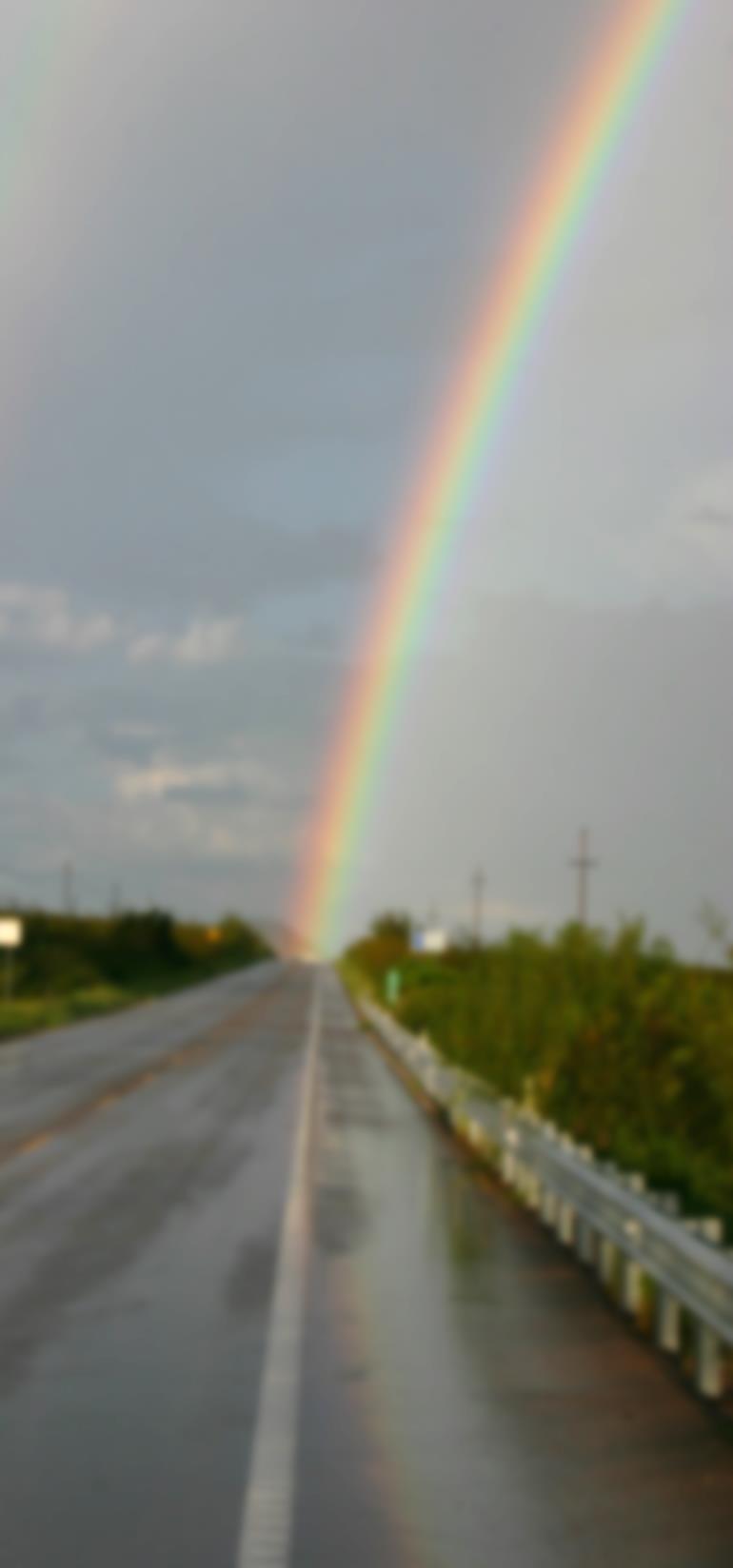 Talent Management
The ROAD to Employee Engagement
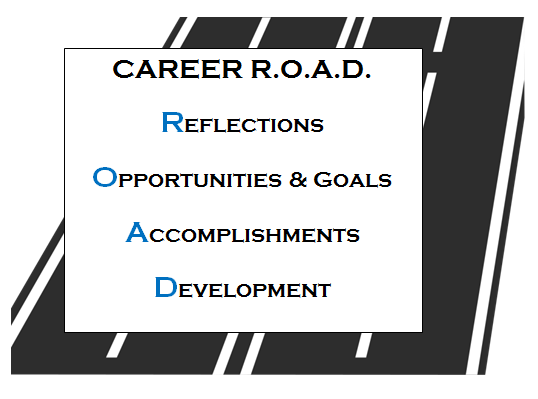 2
Introduction
Administrative Instruction 7-32-1
Employee Work Plan (EWP)

Administrative Instruction 7-32-2
Performance Evaluation Guide (PEG)

Effective February 2006
Mandatory, but compliance was difficult
Process cumbersome
3
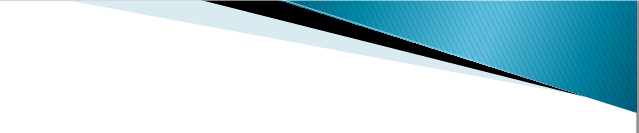 Talent Management replaces EWP’s and PEG’s
No more paper performance evaluations. Completed online in PeopleSoft.

Identifies employee contributions to achieving goals

Supports two-way communication: Manager and Employee

Increases Employee Involvement: Input on career goals and self-review

Staggered Performance Evaluation Due Dates
Driven by Employee Anniversary Dates (not Fiscal Year start/end)
What’s New?
Five Point Rating Scale

2 Levels of Manager Approval

Manager Dashboard

Checkpoints

Compliance tracking by HR

Expectation: 100% Participation
4
Encouraging Employees to Take the Wheel
5
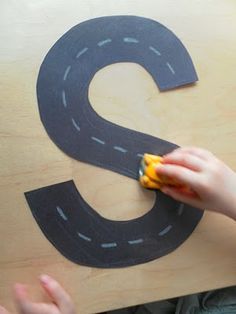 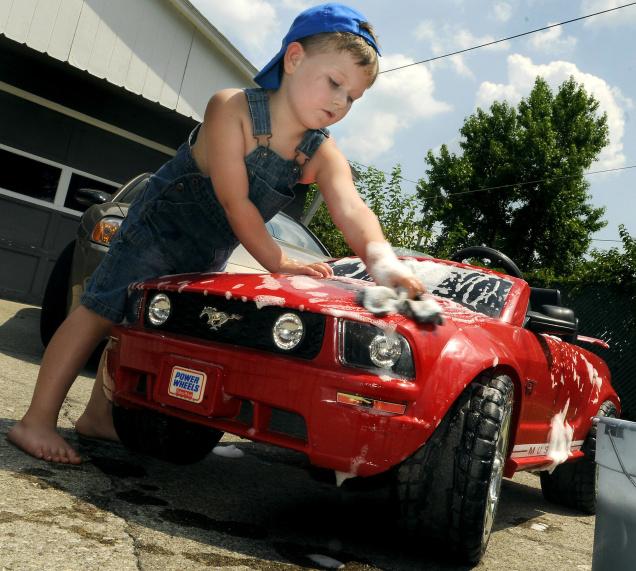 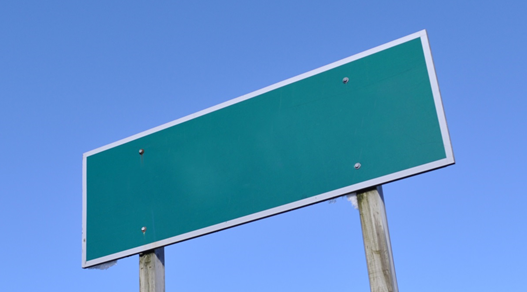 Memory Lane
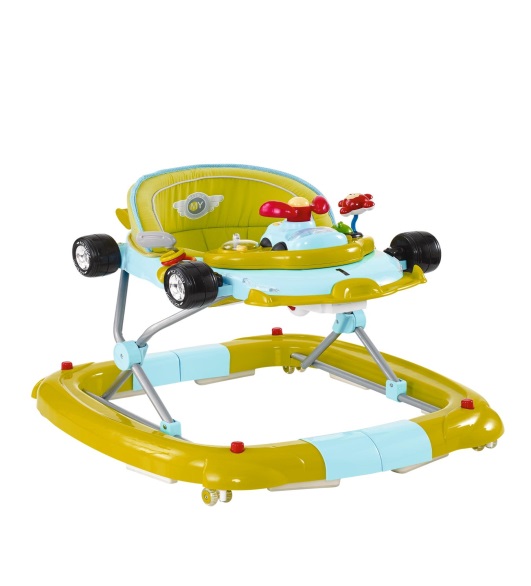 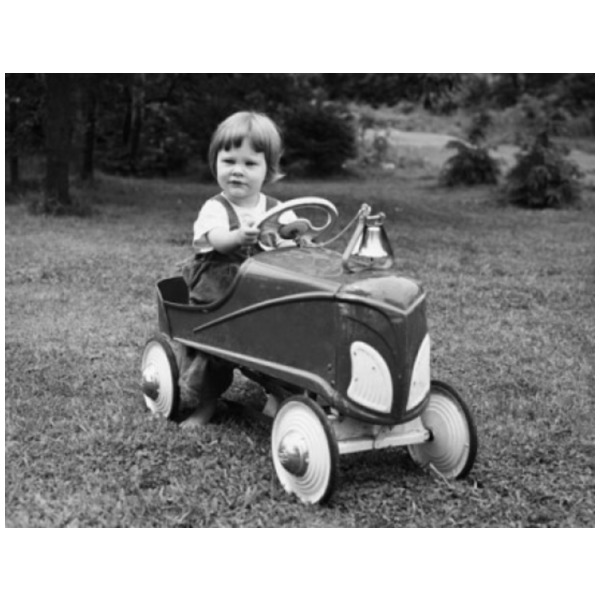 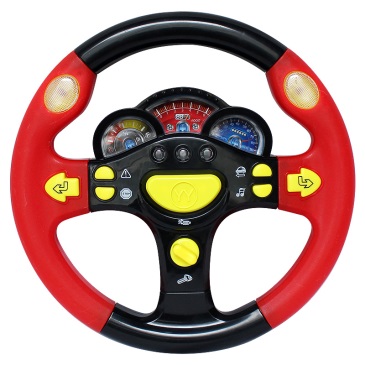 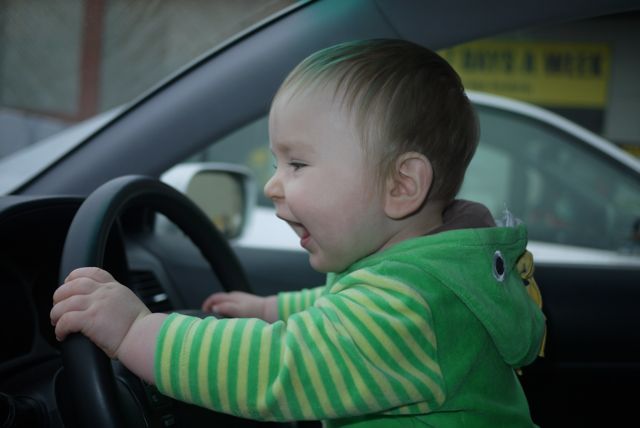 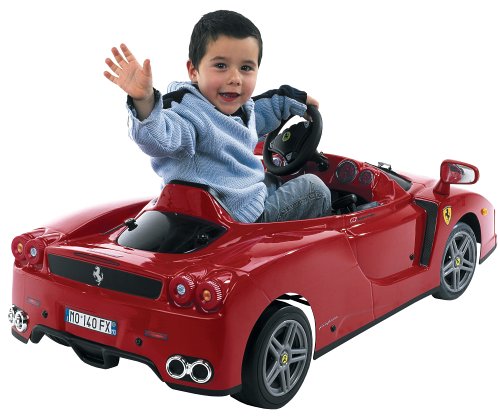 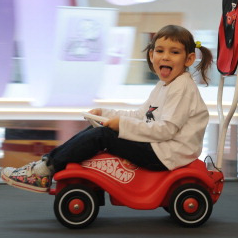 Beep, Beep!
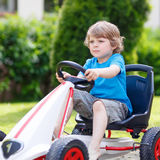 6
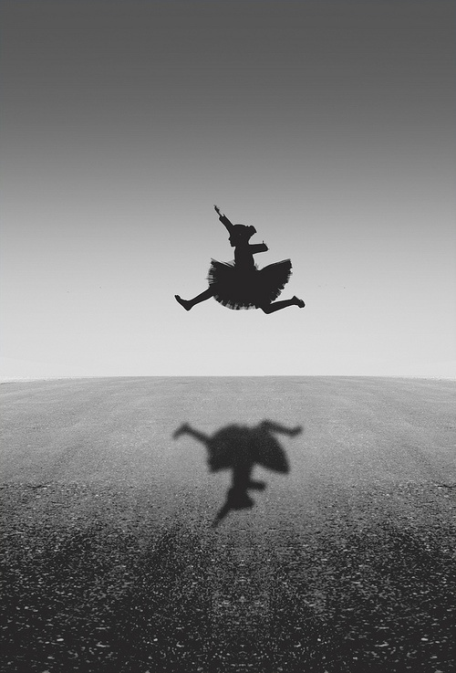 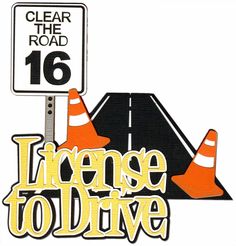 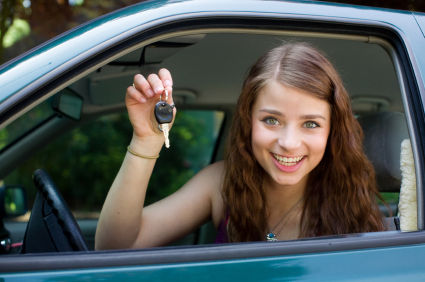 How you felt on the inside
How you looked on the outside
When you weren’t driving
When you were driving
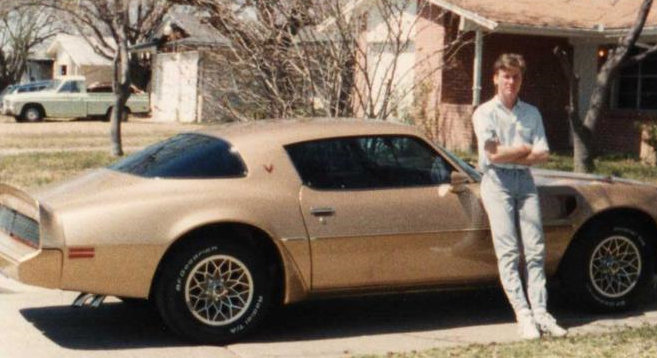 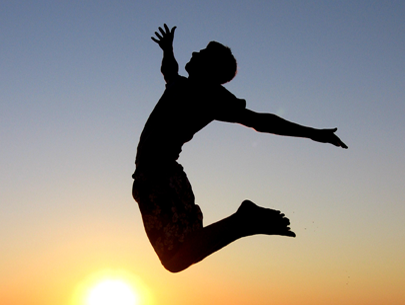 7
Getting from Point A to Point B
Point A: Can’t Drive
Point B: Licensed Driver
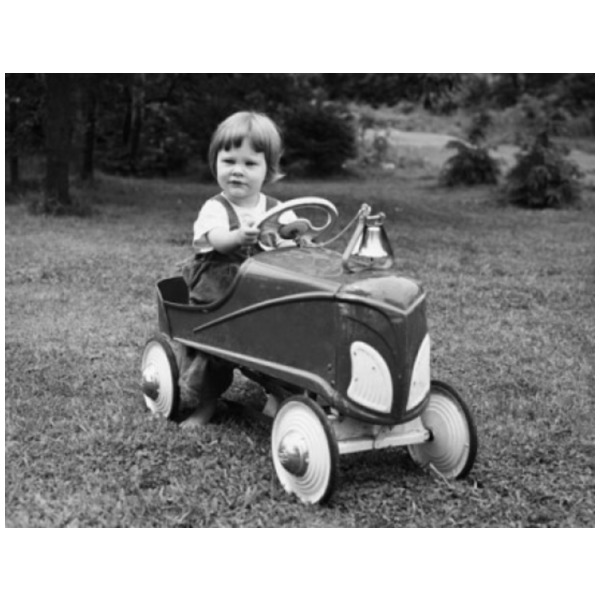 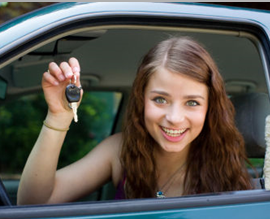 Driver’s Ed Class
Driving Test
Permit
Studying
Practice Driving
8
Is driving your car as fun as it used to be?
Probably not, but it’s still just as important to keep control of the vehicle as it was the very first day. 

You create goals and provide guidance. 
Employees need to understand the Performance Goals and actively participate in setting Career Goals. 

We are committed to moving both the City 
and our employees forward!
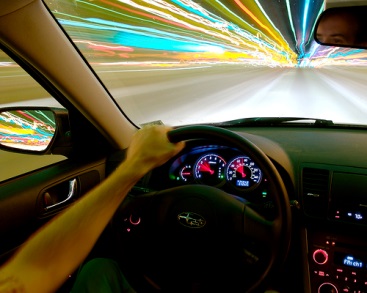 9
Talent Management
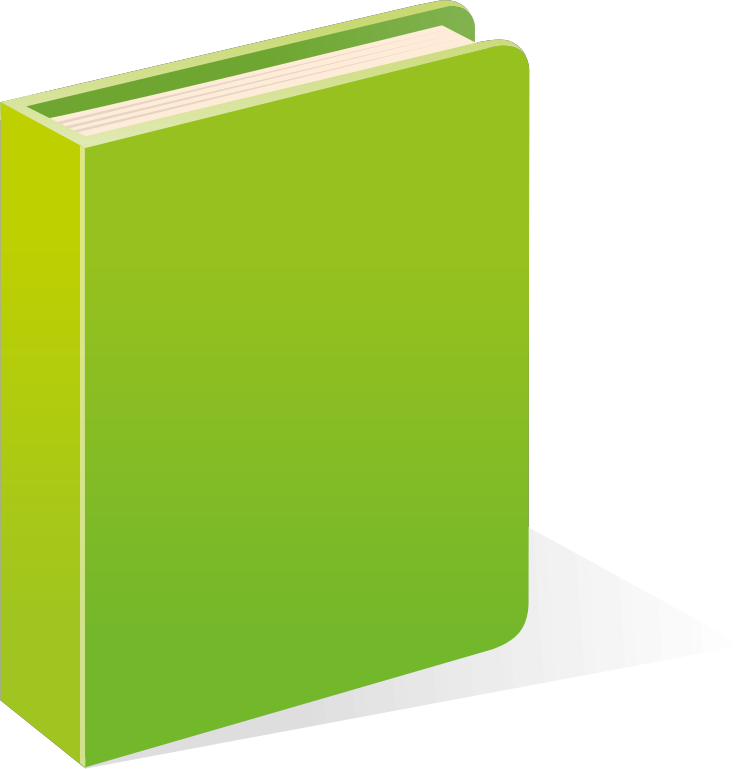 Career Driver’s Handbook
Driving to Success
10
What is Talent Management?
There are two parts to Talent Management
Profile Management + Performance Management

Part One: Profile Management
Person Profiles track military service, training, education, as well as, licensing and certifications of any type (personal or professional).
Help supervisors track certification expirations and employee KSA’s (Knowledge, Skills and Abilities).
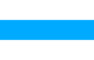 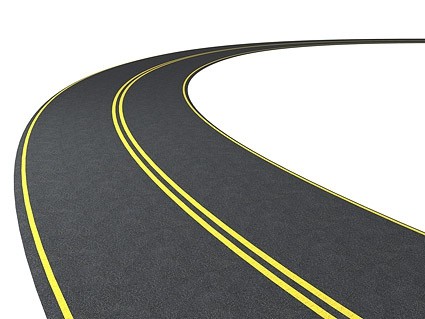 11
Driving Your Career
Person Profiles are created by YOU.
Person Profiles are about YOU.
Person Profiles SHOWCASE YOU!

There is more to YOU than a Job Description!
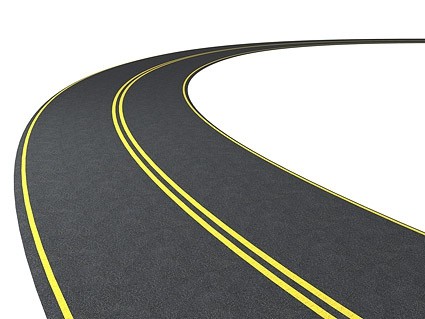 12
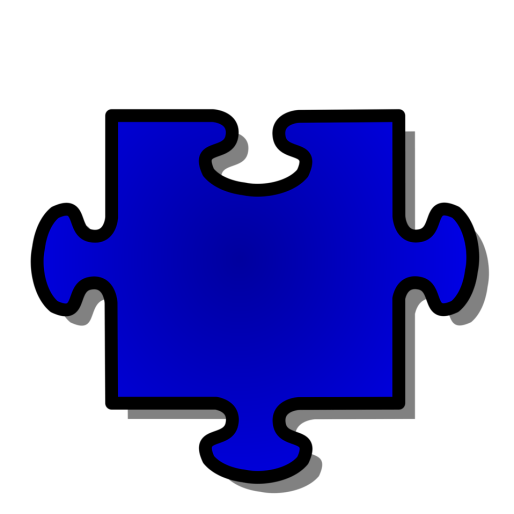 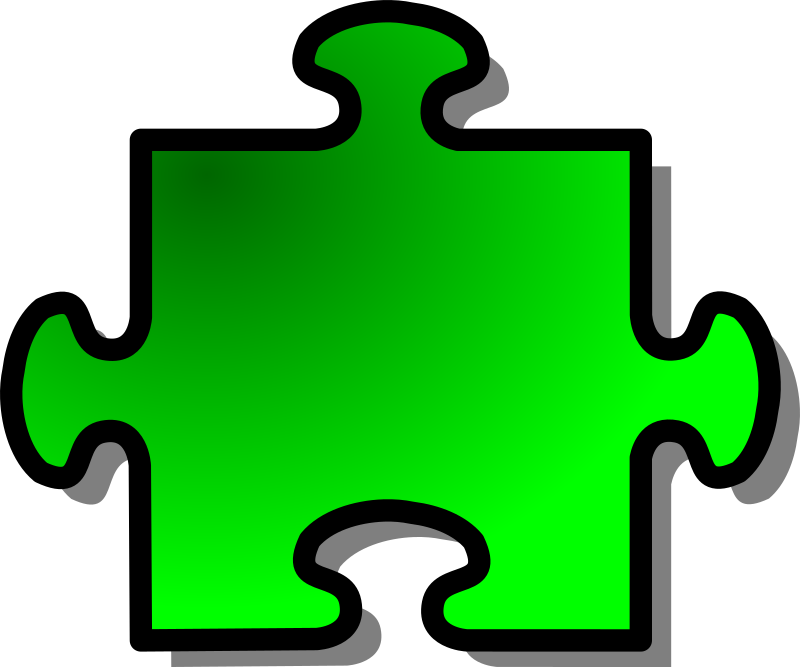 Volunteer
VETERAN
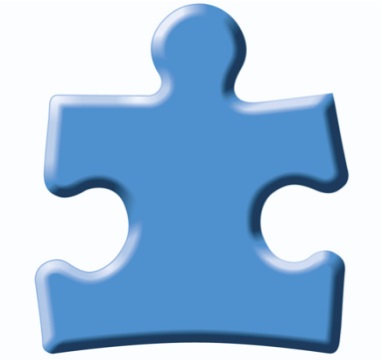 Licenses
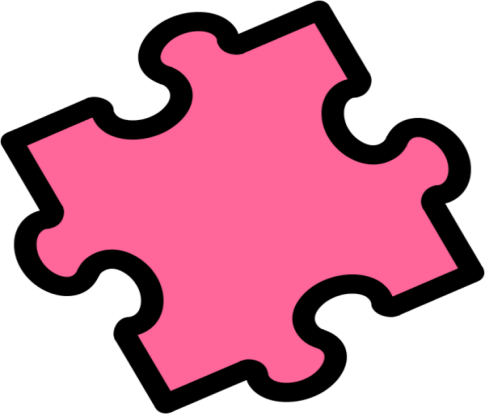 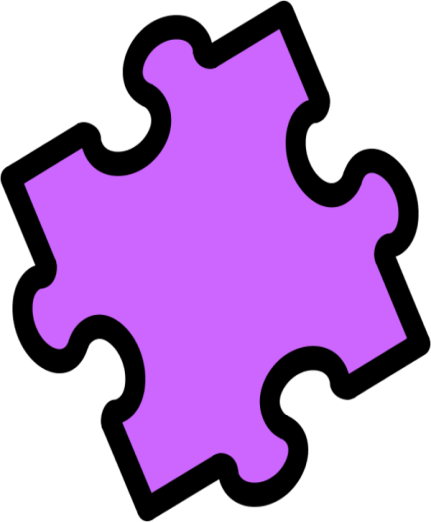 College 
Degree
Multi-Lingual
Create Your Person Profile
My Current Profile
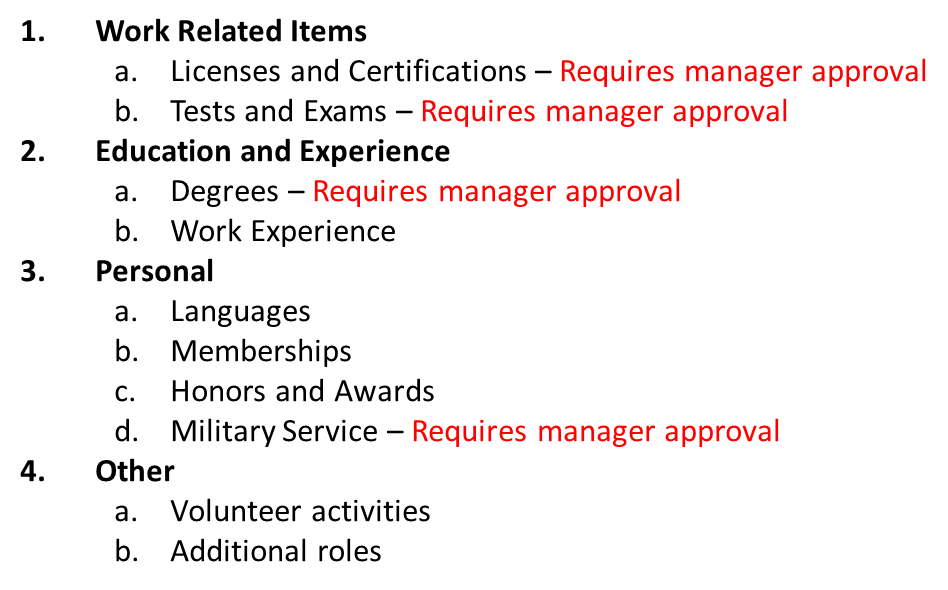 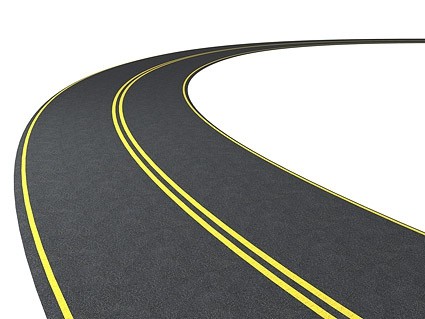 Several items require manager approval. 
Upload supporting documentation to prove the validity 
with your submission for these items.
13
Person Profile Responsibility
Required: Add a Career Goal (to Performance Document) for each employee to create a Person Profile.
Require employees to enter all work related licenses and certifications along with the expiration dates. 
The system will alert you and the employee when their expiration date is approaching so their license/certification does not expire. 
This eliminates manual tracking efforts and employee downtime.
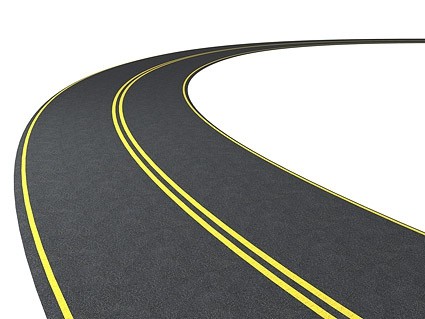 14
Manager Dashboard
When employees add attributes to their Person Profiles that require manager approval you will be notified. 

Pending approvals will display on your Manager Dashboard.
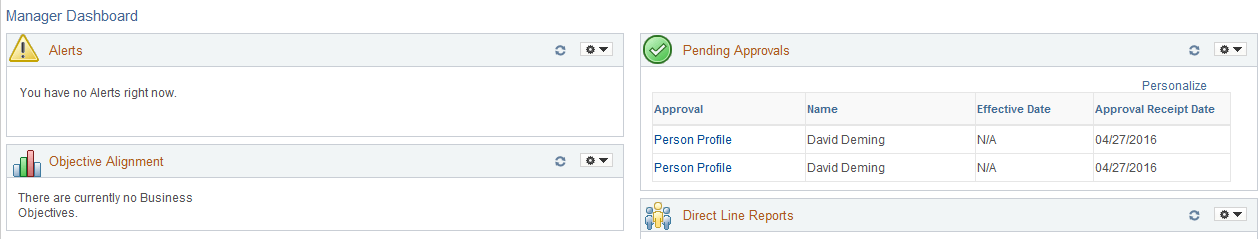 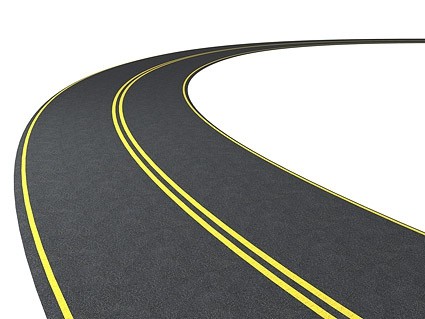 If appropriate documentation has not been provided: 
Deny the request and provide notes to the employee on what additional information is needed to receive an approval. 
Then they can resubmit for approval.
15
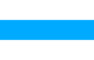 Part Two: Performance Management 

Performance Management is an ongoing, year round ACTIVE system. 

PeopleSoft is the tool that facilitates the communication process with these important aspects:
Communicating the business direction
Planning performance
Managing performance
Evaluating performance
Career Development
Shared Accountability
Two-way Communication
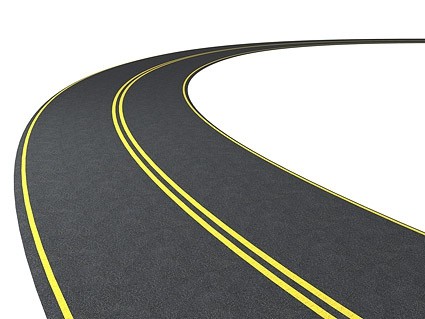 16
Performance Management Timeline
17
Performance Management Roles
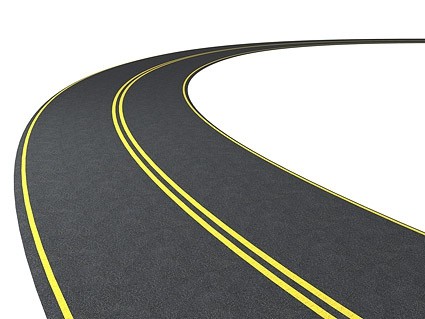 18
Beginning Process
Manager creates Performance Document
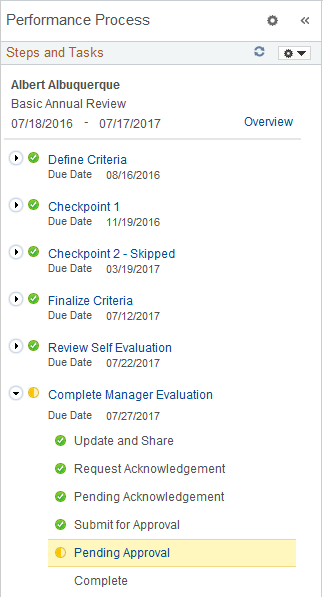 Manager adds City Goal to the document
Manager reviews 
Core City Values
Manager adds Performance Goals to the document
Manager adds Career Goals to the document
Reviews the Performance Document with the Employee
19
During the Year
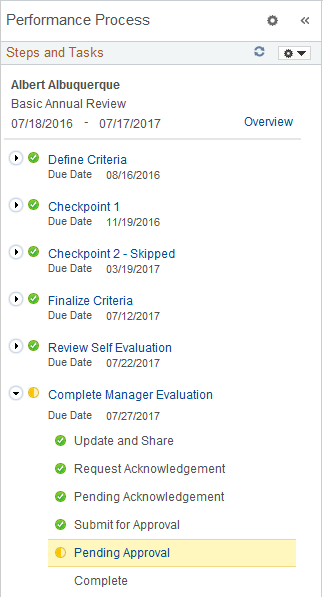 Manager & Employee:
Add Performance Notes (Ongoing)
Checkpoint 1: Manager Comments & Shares
Employee reviews comments and adds comments
Checkpoint 1: Complete
Checkpoint 2: Manager Comments & Shares
Employee reviews comments and adds comments
Checkpoint 2: Complete
20
End of Year
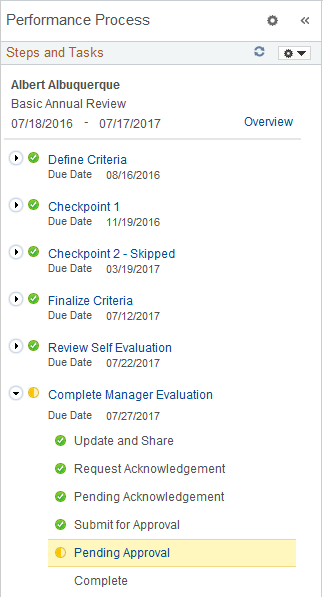 Employee: Self-Review
Manager: Conducts Review
Manager & Employee: Discuss Review & Ratings
Employee  Acknowledges
Evaluation
Employee’s Manager 
Finalizes Evaluation
Approving Manager: Reviews & Approves or pushes back until complete
Annual Evaluation Closed
21
Performance Document
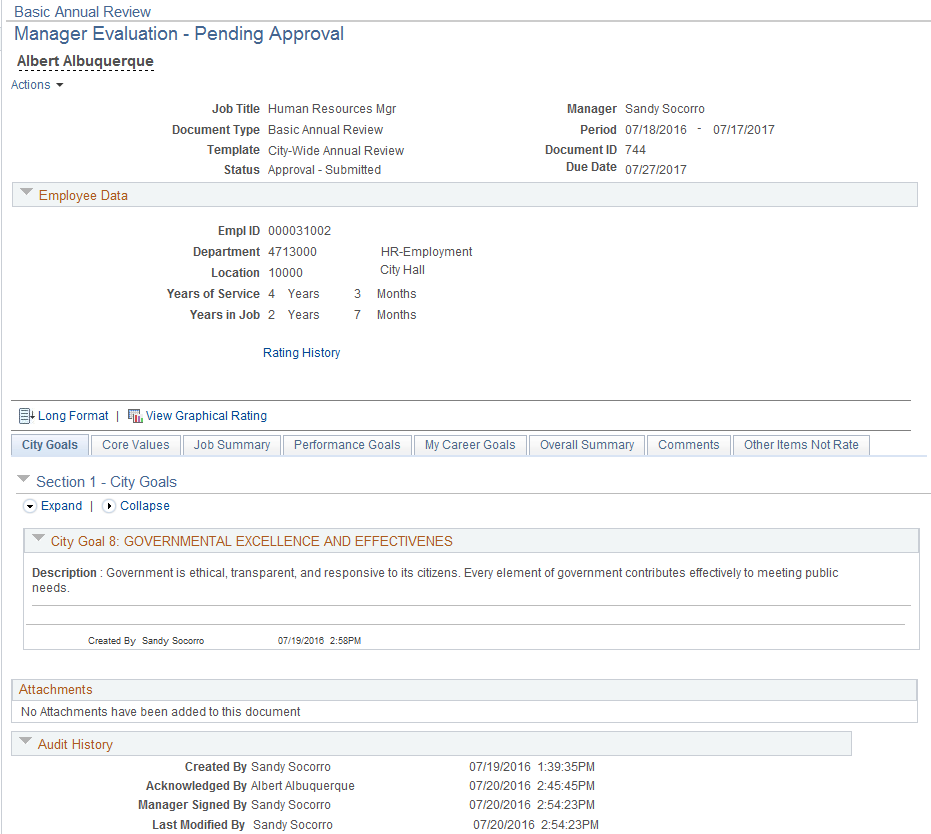 Tabs:
City Goals
Core Values
Job Summary
Performance Goals
My Career Goals
Overall Summary
Comments
Attachments can be added to the document by the Evaluating Manager Only.

Audit History on the bottom of every document.
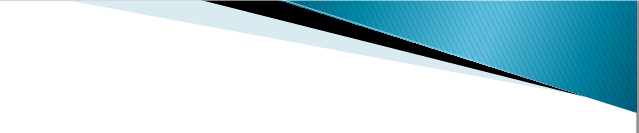 New Rating Scale
5 Point Rating Scale
Unsatisfactory Performance
Needs Development
Meets Expectations
Exceeds Expectations
Exceptional Performance
There are two Rated Sections:
Core City Values
Performance Goals
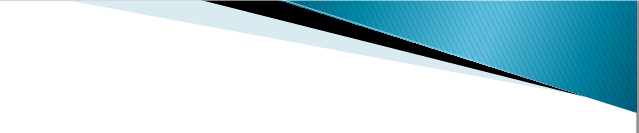 23
View of the 5 Point  Rating Scale
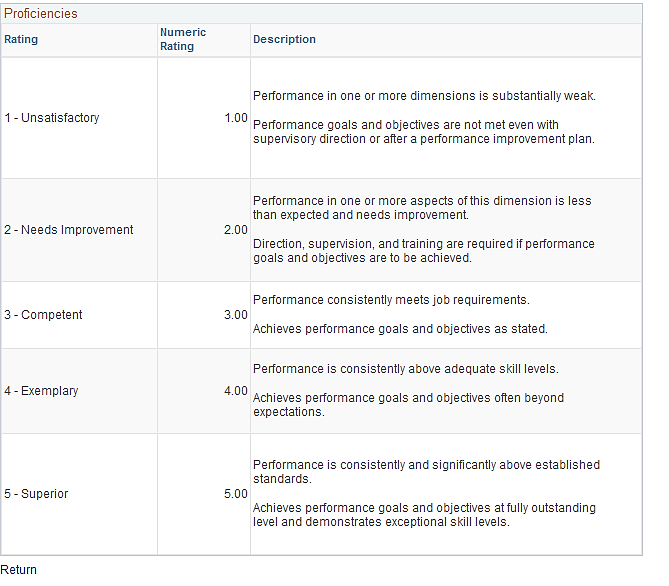 24
Additional Performance Tools
Ability to Add Performance Notes all year
Advantages:
Performance Notes are Private
Jogs your memory about highlights/successes
Quick access to copy and paste to your Performance Document
Helps you support your manager ratings
Assists in evaluation discussion with employee

Workflow E-mails
System generated e-mail reminders/updates
Directs manager and employee to the next steps in process
Provides a URL link to take you to the Performance Document
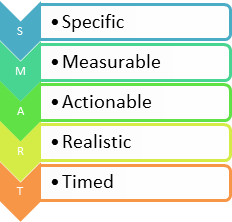 S
M
A
R
T
SMART Performance Goals
26
What is a SMART Performance Goal?
A carefully crafted, comprehensive statement about what the employee intends to accomplish throughout the year
An individual action plan

Advantages of SMART Performance Goals
Provides guidance and direction for work
Links employee accomplishments to organizational objectives/goals
Clarifies expectations for the employee and supervisor
Improves performance
27
Elements of SMART Performance Goal
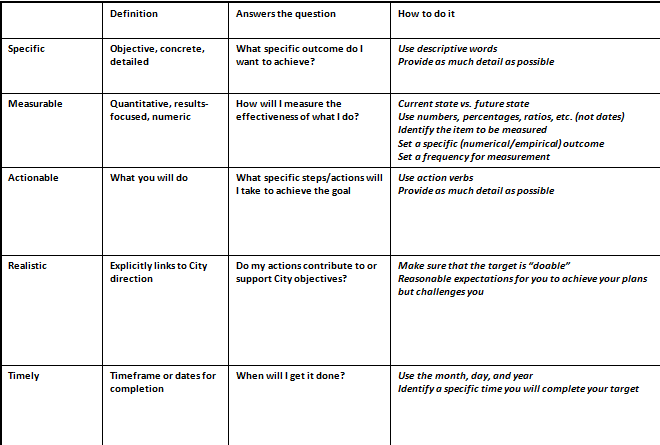 Example:
Reduce time from answering call to first responder call-out by 10% by 6/30/2017 in order to support Public Safety.
28
Manager: Providing Direction

Sets the Performance Goals and adds them to the Performance Document

Communicates the goals and responsibilities to employee
Remember: You will rate employees on these.

Makes sure that the employee understands the goals 
Answers employee questions to clarify.

The manager is responsible to create the goals, but employee is responsible for their performance.

Comments on progress at Checkpoints

Rates and Comments at end of performance year
29
Employee: Taking the Wheel

Reviews the Performance Goals set by the manager

Understands goals and their associated responsibilities

Asks questions until the goal is clear 

Responsible for performance related to meeting the Performance Goals

Comments on progress at Checkpoints

Conducts Self-Review at end of performance year
Managers may work with employees to create the goals, but managers have the final responsibility to set the Performance Goals.
30
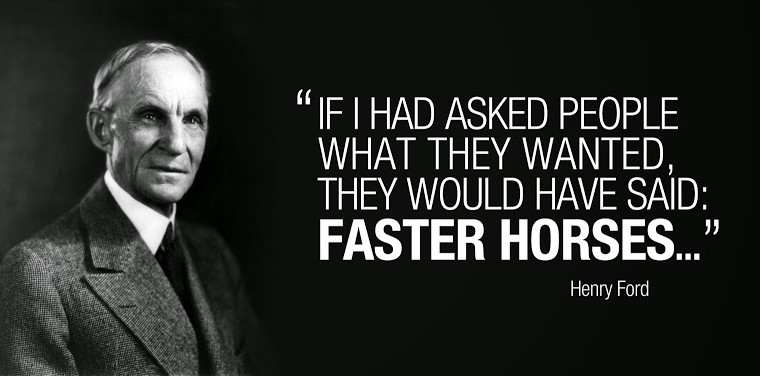 Career Goals
31
Where do you want to be in 1 year? 5 years? 10?
Career Goals help you get there!

Advantages of Career Goals
Assists in achieving the Performance Goals
Enhances your Knowledge, Skills and Abilities
Uniquely YOURS! Tailored to help you meet your personal career goals.
Helps you keep your current career on track
Helps prepare you for your career future
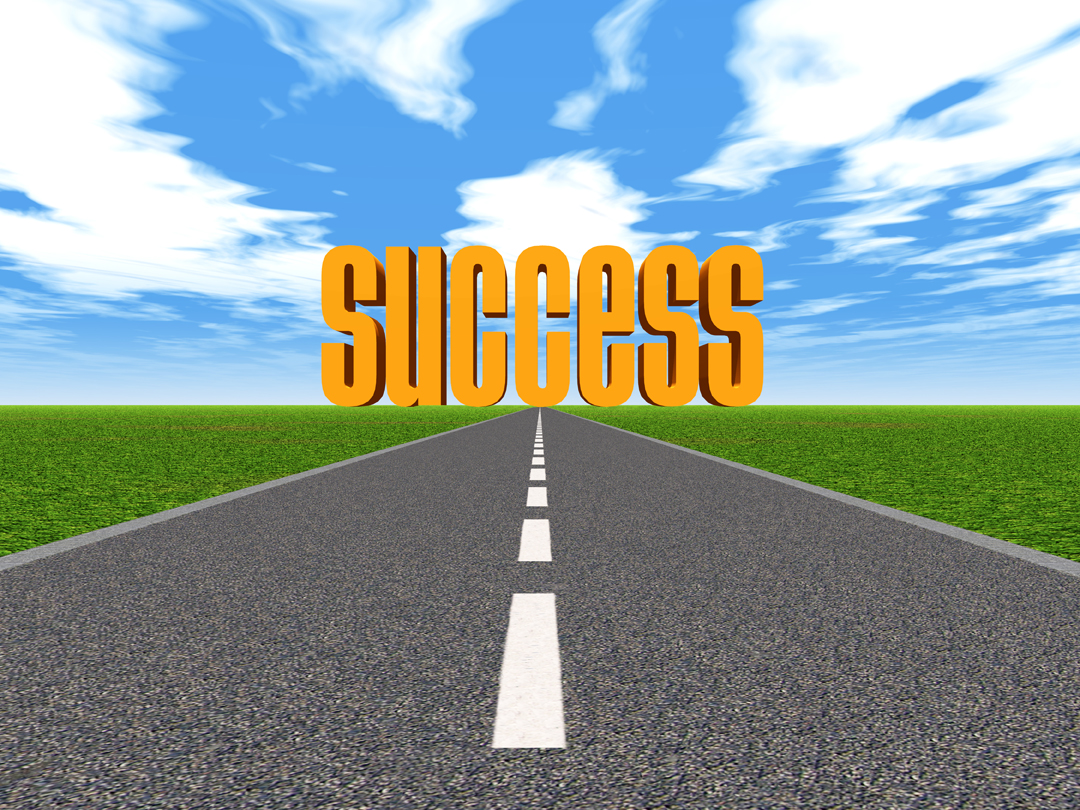 32
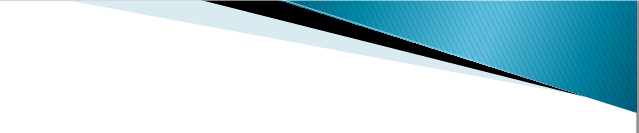 Questions to help create a Career Goal
Development Target
	What do I need to improve?
How to Achieve
	What Development Method(s) will I use?
Measurement
	How will I measure my improvement?
Completion Date
	When will I complete my Development Target?
Results
	What was the impact on my performance?
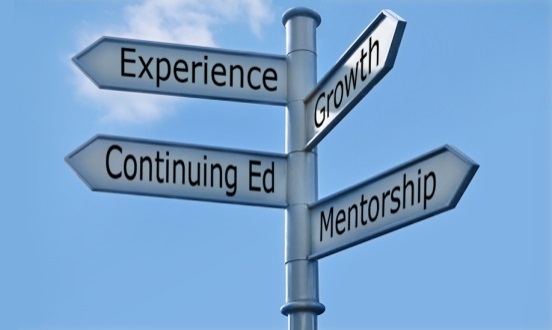 Managers will work with employees to create meaningful Career Goals, but managers have the final responsibility to enter them into the system.
33
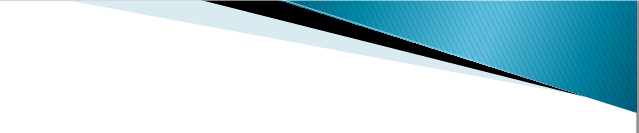 Career Development Opportunities
Advisory Committees
Apprenticeships
Certifications
Challenging/Stretch Work Assignments
Classroom Training
Conferences
Cross Training
Degree Programs
Internships
Job Rotation
Job Shadowing
Job Swap
Mentoring
Online Learning
On the Job Training (OJT)
Professional Association Activities
Reading (Book Club)
Research Projects
Self Study
Skill Development
Special Projects
Task Groups
Volunteer Activities
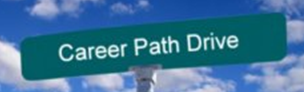 34
Career Goals
Every employee should have a minimum of two Career Goals

Every employee should have a career goal to complete their Person Profile  

Career Goals are NOT RATED, but they are Documented (Met or Not Met)

They are not part of the performance rating
35
Starting the Journey
Checklist for Managers
Person Profiles
Ask all Direct Reports to create a Person Profile in PeopleSoft – Adding work related licenses & certifications with expiration dates

Performance Management
Check Manager Dashboard for Employee Work Anniversary Dates in July, August and September
Create Performance Documents for these employees
Add City Goal to document (choose from dropdown list)
Create SMART Performance Goals (Specific, Measurable, Actionable, Realistic, Timed)
Create Career Goals - Minimum of two. One should be for the employee to create a Person Profile.
Review Performance Document with Employee to make sure expectations are clear
37
Training Support for Talent Management
Public Service University - 
Classroom sessions: SMART Targets, etc.
On-Demand Online Courses – Activity Based
Courses in See It! and Try It! mode
System Process Documents (Detailed Job Aids)
Job Aids (Quick Steps)
Open Workshops
38
Contacts
Department SME’s (identified by Director)

Department HR Coordinators

Public Service University, 768-3200
	
DTI Help Desk, 768-2930
Password resets & system issues
39
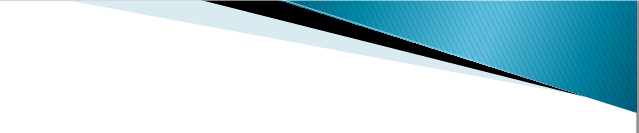 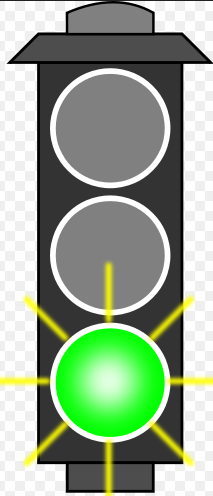 Talent Management
Quiz
There are two parts to complete before you will receive course credit:

Part One: Complete training session
Attended the training session

Part Two:  
Complete Quiz (final step)

You will receive an e-mail with the link to the Quiz. Complete the Quiz to receive credit.
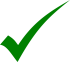 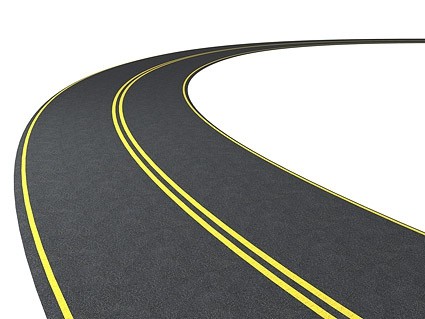 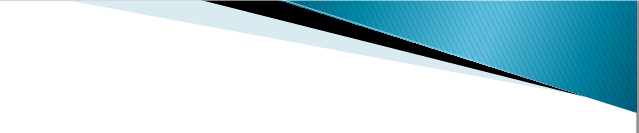 40
Talent Management
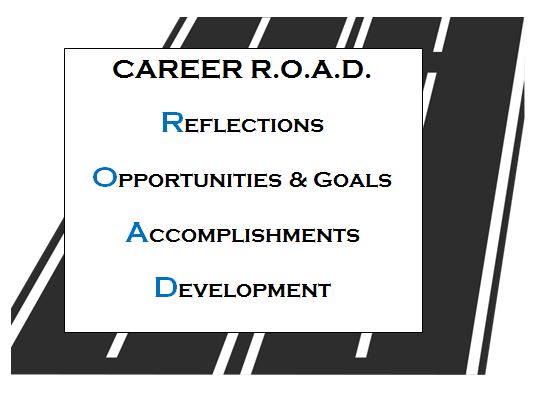 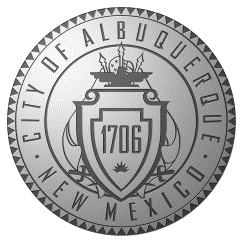 41